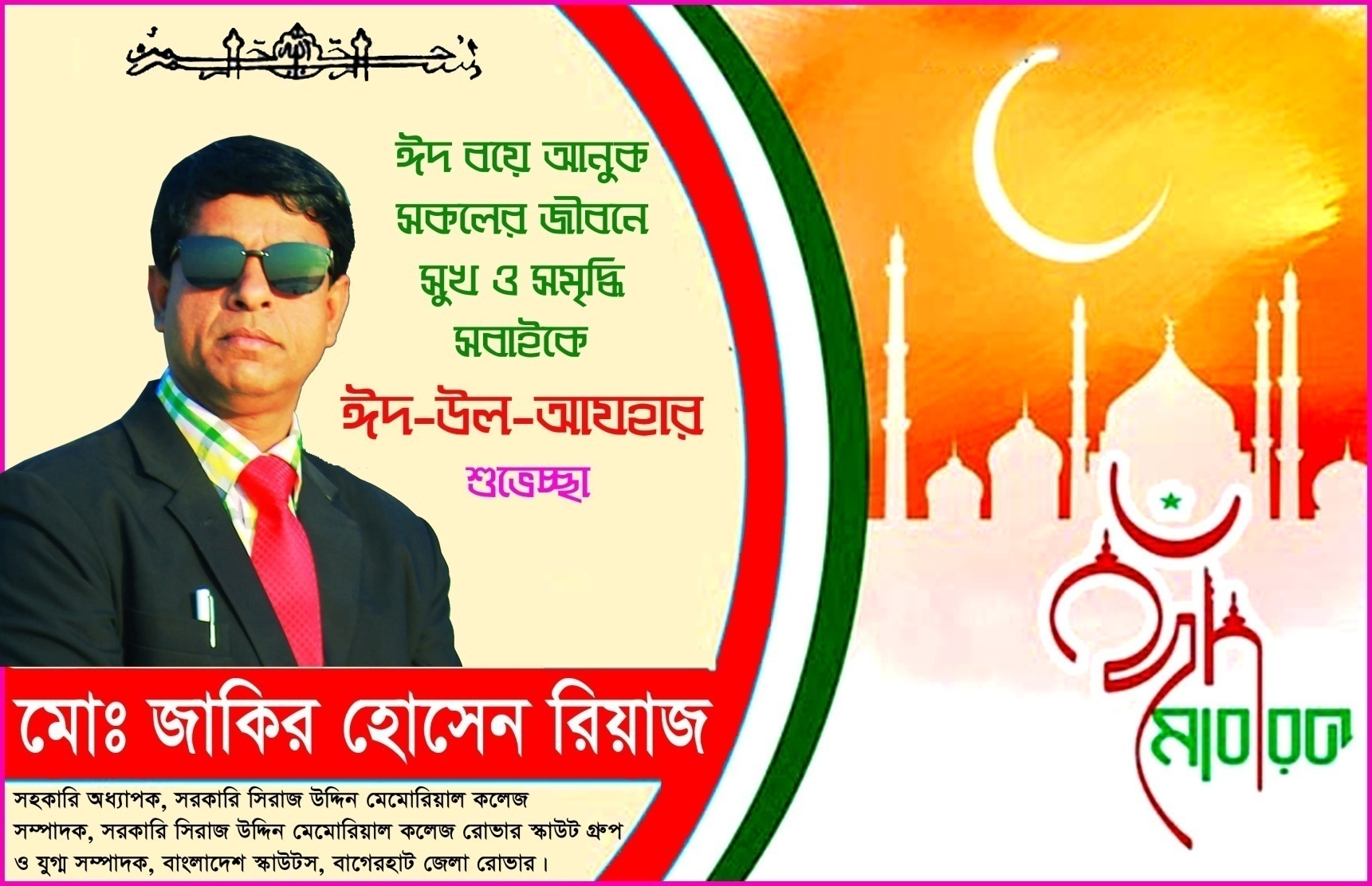 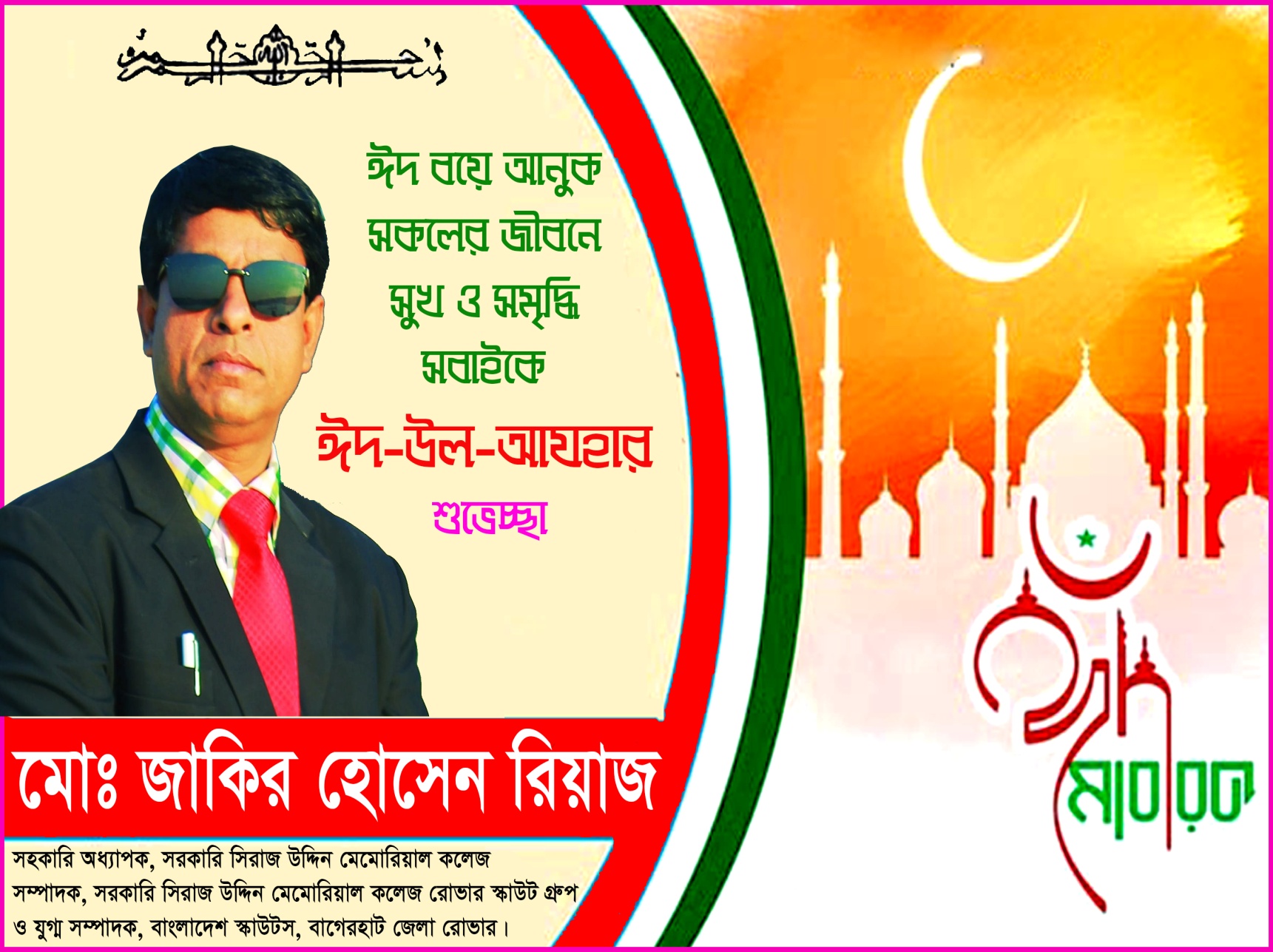 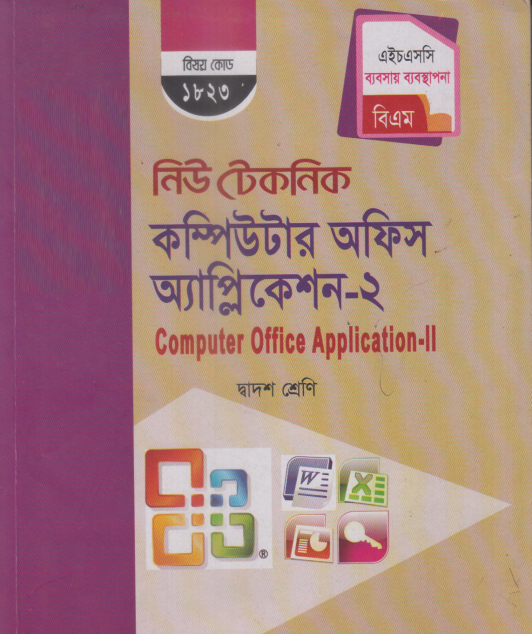 পরিচিতি
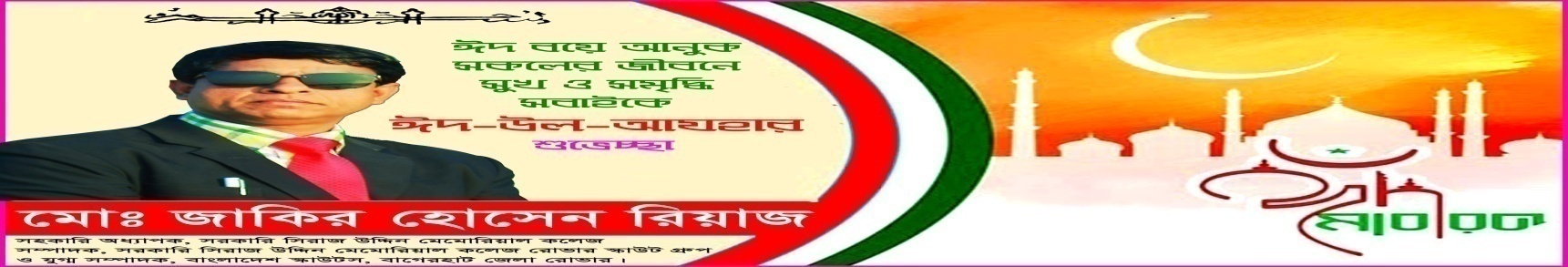 †gvt RvwKi †nv‡mb
miKvwi wmivR DwÏb †g‡gvwiqvj K‡jR, ‡gv‡ijMÄ, ev‡MinvU
mnKvwi Aa¨vcK, Kw¤úDUvi Acv‡ikb
মোবাইলঃ 01712411299, 01919950548
 e-mail: zakirgsmconline@gmail.com, ফেসবুক আইডিঃ facebook.com/zakir.smc
শ্রেণিঃ দ্বাদশ  (ব্যবসায় ব্যবস্থাপনা)
বিষয়ঃ কম্পিউটার অফিস অ্যাপ্লিকেশন-২
অধ্যায়ঃ প্রথম (গ্লোবাল ভিলেজ) পার্ট-১
সময়ঃ ৪০ মিনিট